ỦY BAN NHÂN DÂN QUẬN LONG BIÊN
TRƯỜNG TIỂU HỌC ÁI MỘ B


MÔN: KĨ THUẬT
BÀI: KHÂU GHÉP HAI MÉP VẢI BẰNG MŨI KHÂU THƯỜNG (TIẾT 2)
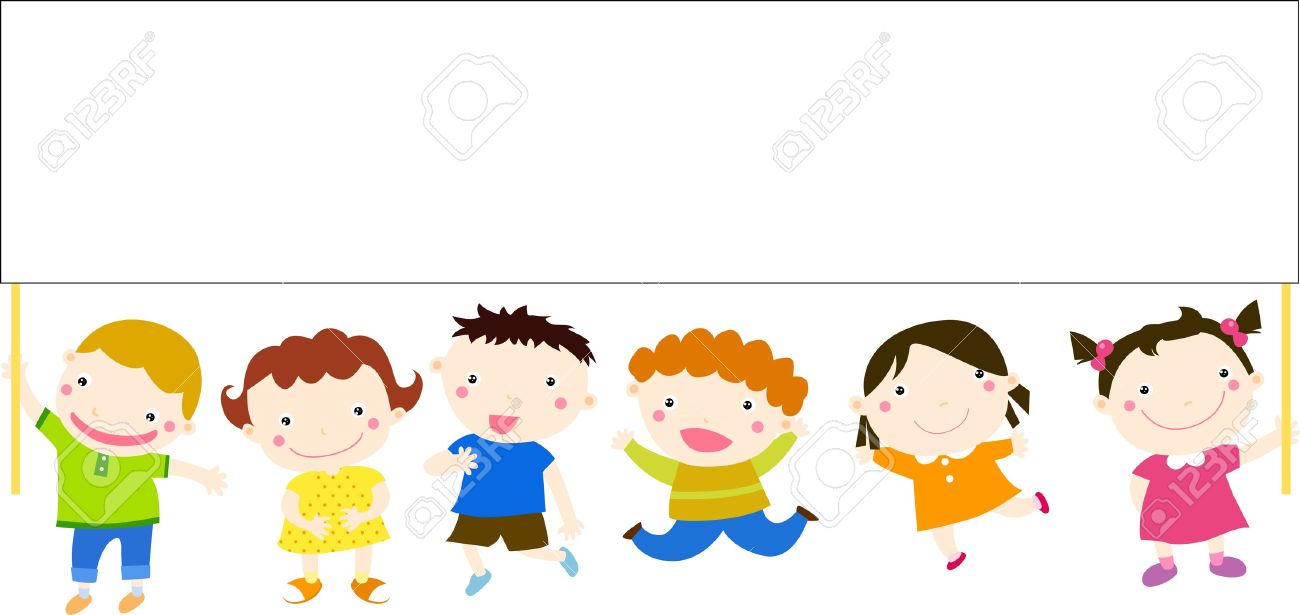 Khởi động
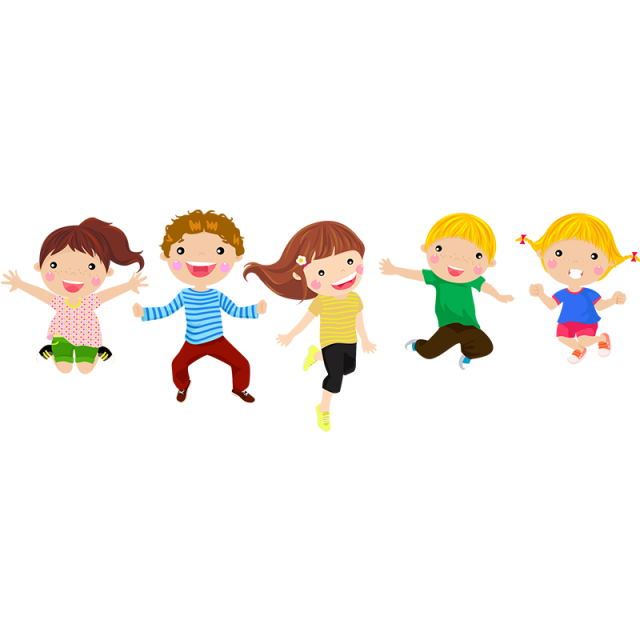 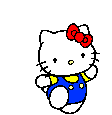 Nhắc lại quy trình khâu ghép hai mép vải bằng mũi khâu thường?
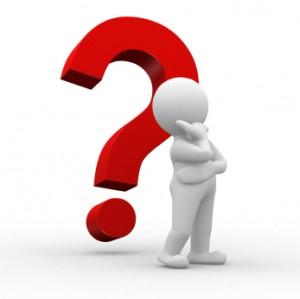 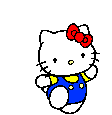 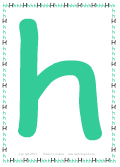 Kĩ thuật
Khâu ghép hai mép vải bằng mũi khâu thường (Tiết 2)
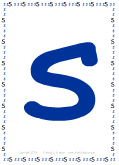 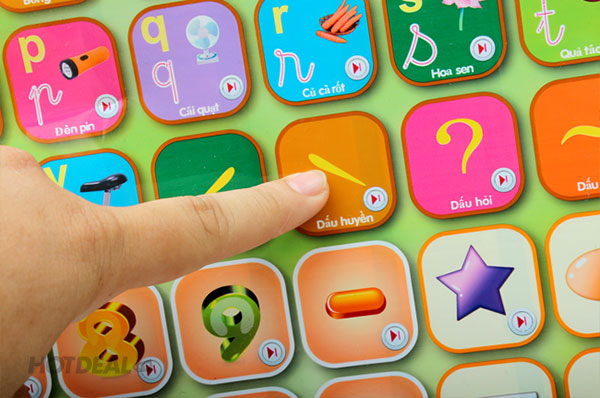 Yêu cầu cần đạt
Biết cách khâu ghép hai mép vải bằng mũi khâu thường.
1
Nắm được quy trình và các bước khâu ghép hai mép vải bằng mũi khâu thường.
Giáo dục ý thức thực hiện an toàn lao động.
Rèn luyện tính kiên trì, khéo léo của đôi tay.
2
3
Khám phá
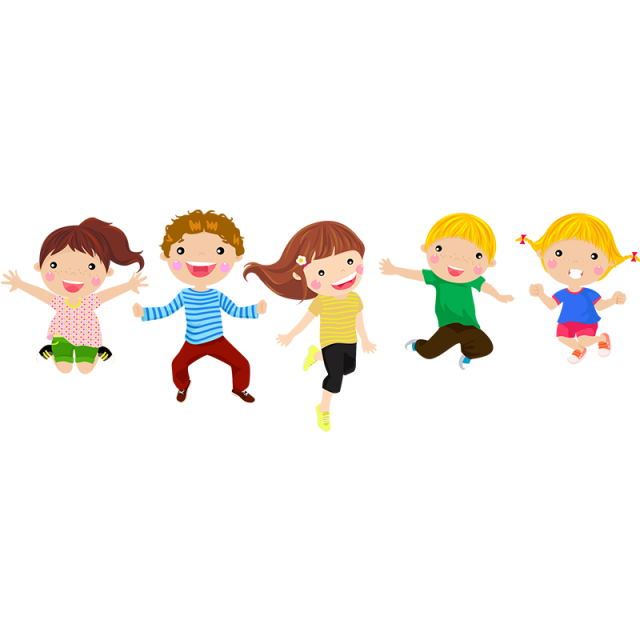 Hoạt động 1
Kiểm tra vật liệu và dụng cụ
Nhóm trưởng kiểm tra
Hai mảnh vải
Kim, chỉ
Bút chì, thước, kéo
Hoạt động 2
Nêu lại quy trình thực hiện
1. Muốn khâu ghép hai mép vải bằng mũi khâu thường ta cần làm như thế nào?
2. Khâu lược là khâu như thế nào?
Quy trình thực hiện
1. Vạch dấu đường khâu.
2. Khâu lược.
3. Khâu ghép hai mép vải.
Khâu lược là khâu các mũi khâu thường dài khoảng 1 cm, để cố định hai mép vải. Đường khâu lược cách đường vạch dấu khoảng 2 mm.
Quy trình thực hiện
Bước 1: Vạch dấu đường khâu
1 cm
. . . . . . . . . . . .
Quy trình thực hiện
Bước 2: Khâu lược
.  .  .  .  .  .  .  .  .
.  .  .  .  .  .  .  .  .
Quy trình thực hiện
Bước 3: Khâu ghép hai mép vải
. . . . . . . . . .
. . . . . . . . . . . .
. . . . . . . . . .
Mặt trước
Mặt sau
Rút đường chỉ đã khâu lược
Thực hành
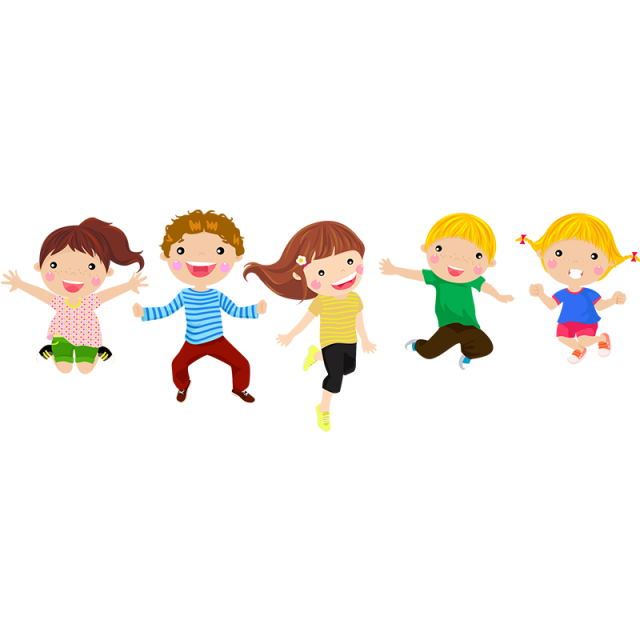 Hoạt động 3: Thực hành
Khi xâu chỉ vào kim
Lưu ý
Trước khi thực hiện khâu lược và khâu thường
Trong lúc thực hành khâu
Kết thúc đường khâu
Hoạt động 3.Thực hành
Thực hành khâu ghép hai mép vải bằng mũi khâu thường
.  .  .  .  .  .  .  .  .
.  .  .  .  .  .  .  .  .
Bước 1: Vạch dấu đường khâu
Bước 2: Khâu lược
1 cm
Bước 3: Khâu ghép hai mép vải
.  .  .  .  .  .  .  .
Hoạt động 4
Trưng bày sản phẩm
Vận dụng - Kết nối cuộc sống
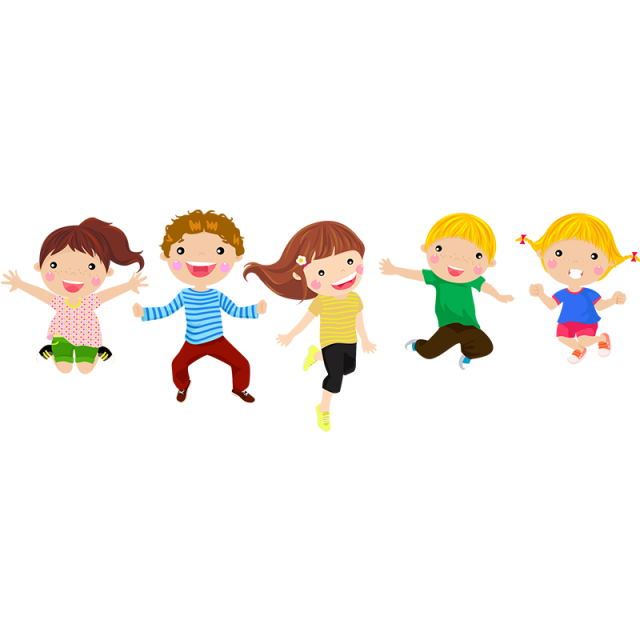 - Ghi nhớ những kiến thức vừa học
- Về nhà tập khâu ghép hai mép vải bằng mũi khâu thường.
- Chuẩn bị bài sau
CHÚC CÁC EM MẠNH KHOẺ
HỌC TỐT !